Datum: _________ Nr.: _____
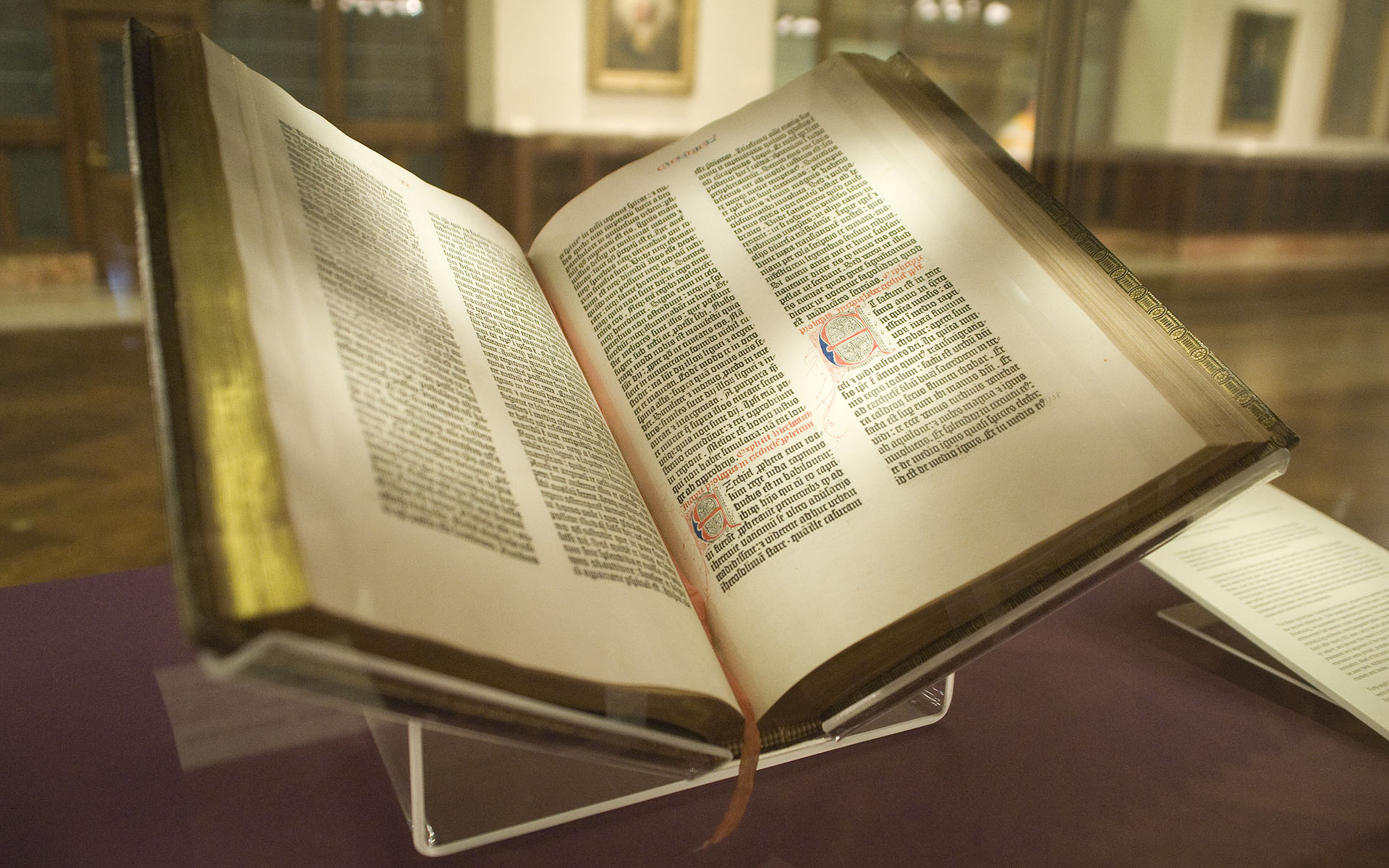 Erstes
 Testament
_____________________________________________________________________________________________________________________________________________________________________________________________
_______________________________________________________________
Gen 12,10-20
_____________________________________________________________________________________________________________________________________________________________________________________________
_______________________________________________________________
_____________________________________________________________________________________________________________________________________________________________________________________________
Ex
 20,16
Dtn
 19,16-21
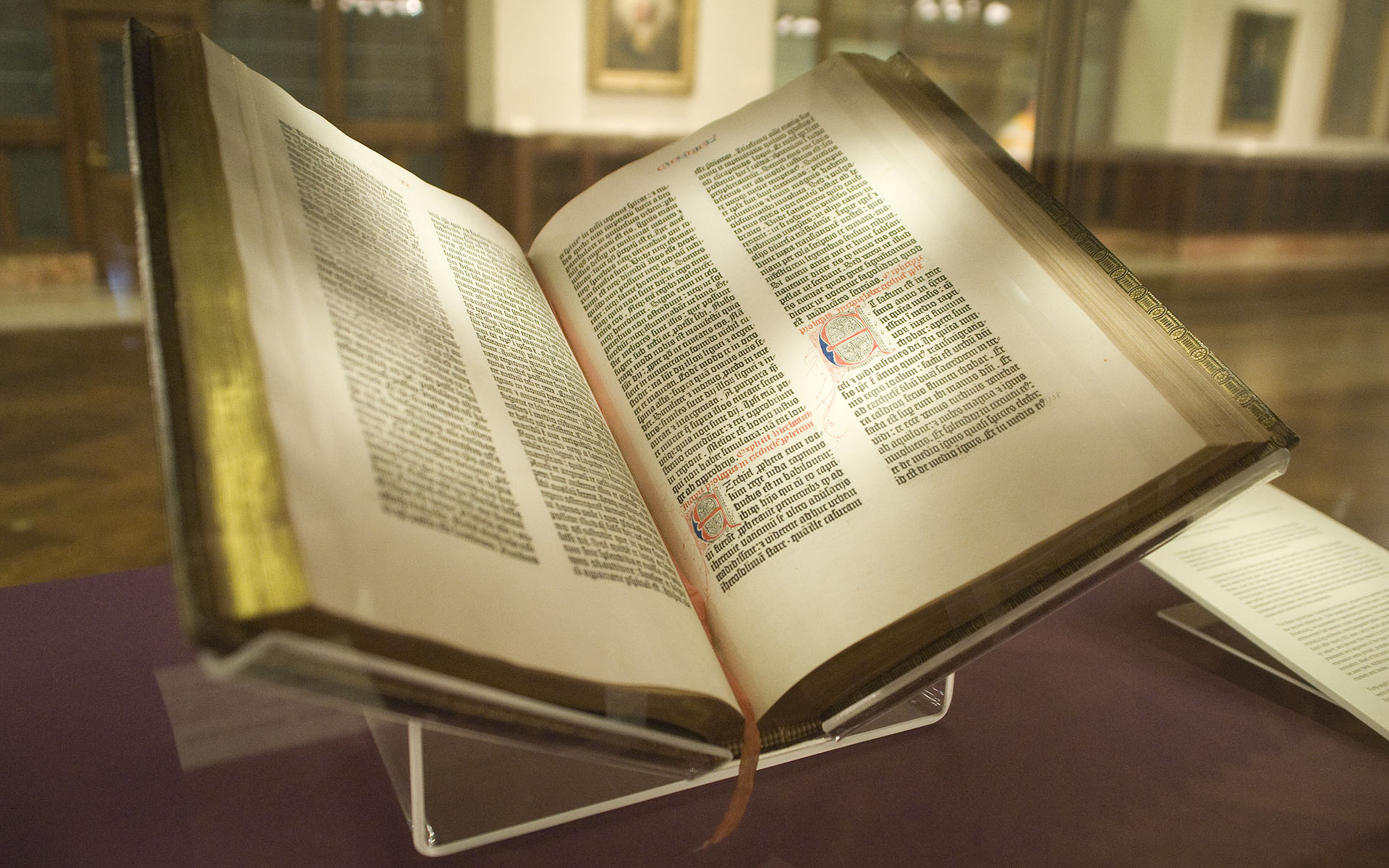 Zweites Testament
_____________________________________________________________________________________________________________________________________________________________________________________________
_______________________________________________________________
_______________________________________________________________
Mt 
26,34
Mt 
26,69-75
_____________________________________________________________________________________________________________________________________________________________________________________________
_______________________________________________________________
_______________________________________________________________
Joh 
8, 44
Eph 
4,25-32
Arbeitsaufträge:

Schlage die entsprechenden Stellen in der Einheitsübersetzung oder im Internet nach. 
Beschreibe in deinen eigenen Worten, wie „die Lüge“ in der Textpassage behandelt wird und in welchem Zusammenhang (Kontext) das Theam steht.
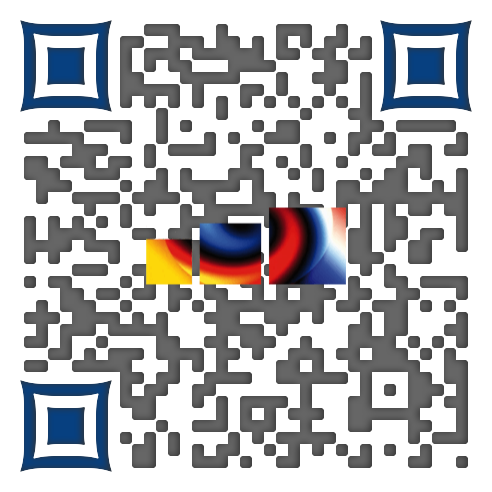 https://kurzelinks.de/DFG-Bibel-Luege
Abb.: NYC Wanderer (Kevin Eng), 2009, File:Gutenberg Bible, Lenox Copy, New York Public Library, 2009. Pic 01.jpg, CC  BY-SA 2., http://kurzelinks.de/CC-BY-SA-20-Generic,  https://commons.wikimedia.org/wiki/File:Gutenberg_Bible,_Lenox_Copy,_New_York_Public_Library,_2009._Pic_01.jpg | (Zugriff: 18.03.2024)